FESZTY ÁRPÁD
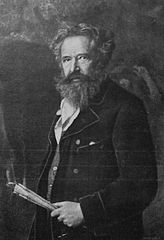 Martosi Feszty Árpád (született: Rehrenbeck Árpád Szilveszter, Ógyalla, 1856. december 21.– Lovran, 1914. június 1.) magyar festőművész.
TÖRTÉNELMI ÉS VALLÁSI FESTMÉNYEK
FESZTY Árpád: Golgota,1880, olaj, vászon,  60 x 105,5 cm, olaj, vászon
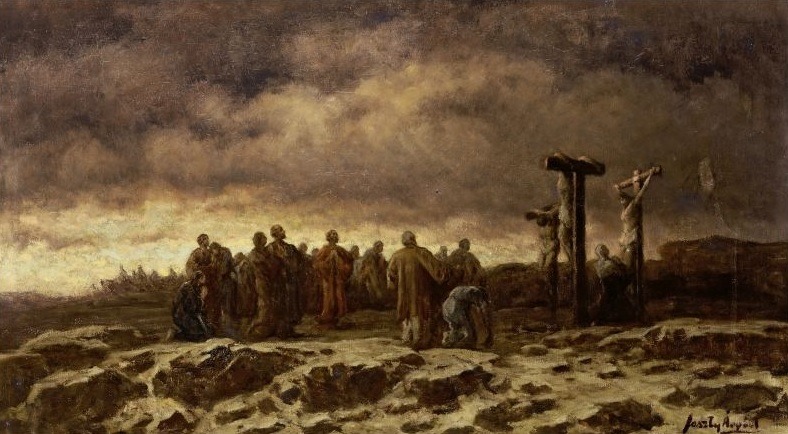 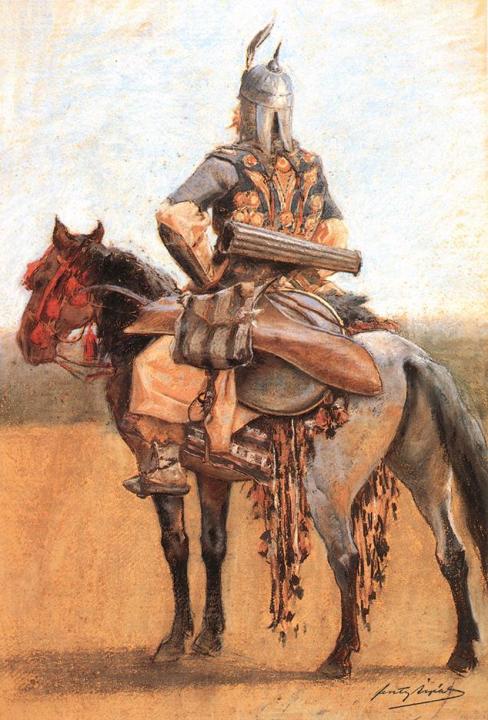 FESZTY Árpád Honfoglaláskori magyar lovas-PasztellHadtörténeti Intézet és Múzeum
 Budapest
FESZTY Árpád:   A magyarok bejövetele (Feszty-körkép), 1892–1894
olaj, vászon, 1500 x 12 000 cm, Nemzeti Történeti Emlékpark Ópusztaszer
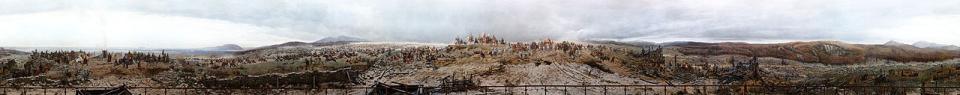 Az egész kompozíció hat részre osztható 
Árpád győzelme
 A magyar szekerek bevonulása
 A táltos áldozata
 A lovasroham
 Letáborozás
 Hadizsákmány
FESZTY Árpád: A magyarok bejövetele, (részlet), 
 A vezérek csoportja, Nemzeti Történeti Emlékpark,Ópusztaszer
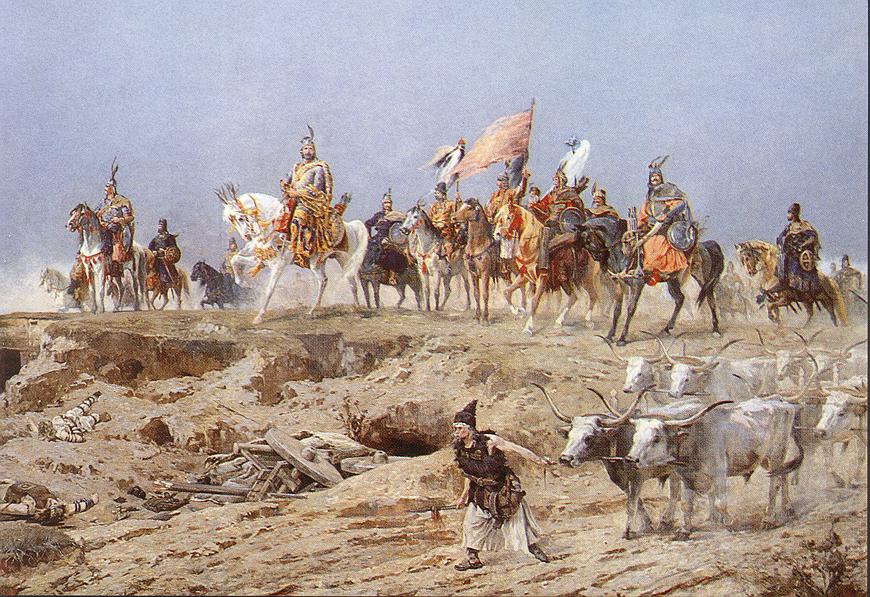 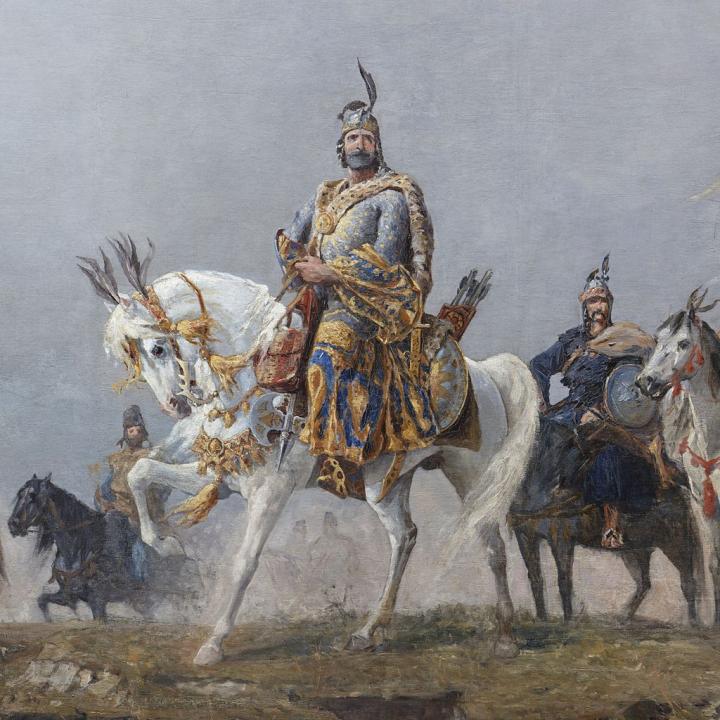 FESZTY Árpád 
 A magyarok bejövetele (részlet) 
Árpád fejedelem  
1892 -1894  
olaj, vászon   
 Nemzeti Történeti Emlékpark Ópusztaszer
Árpád fejedelmet magáról mintázta Feszty
FESZTY Árpád: A magyarok bejövetele - (részlet), A magyar szekerek bevonulása, 1892–1894, olaj, vászon 
 Nemzeti Történeti Emlékpark, Ópusztaszer
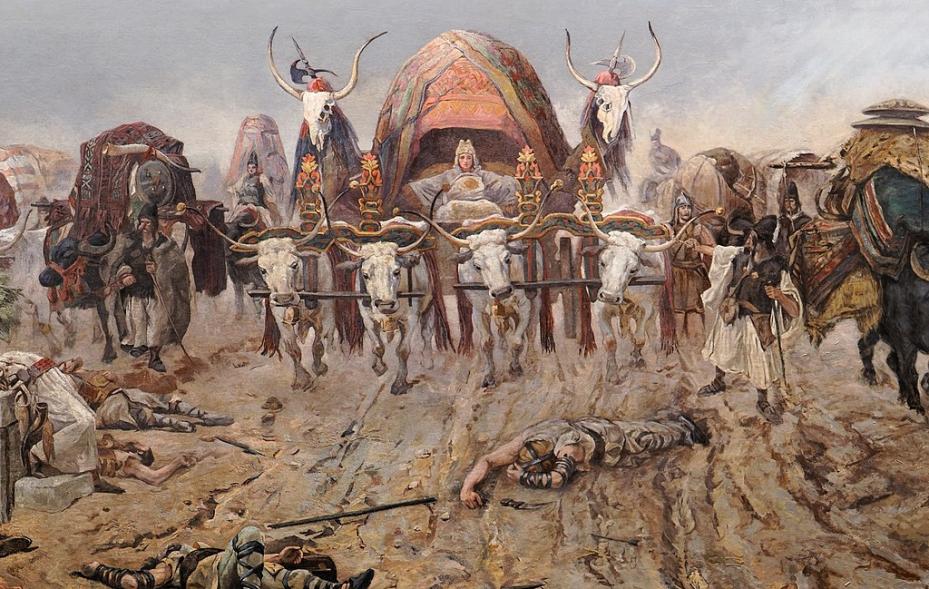 FESZTY Árpád: A magyarok bejövetele –(részlet), A táltos áldozata 
A fehér ló feláldozása,1892–1894, olaj, vászon 
 Nemzeti Történeti Emlékpark, Ópusztaszer
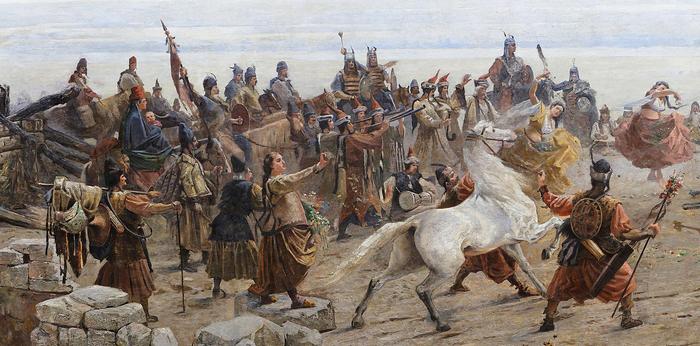 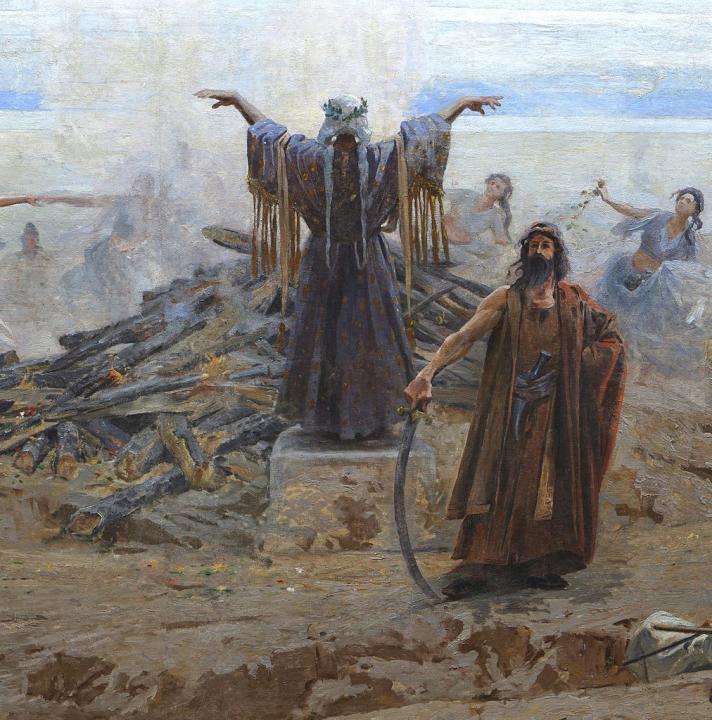 FESZTY Árpád 
A magyarok bejövetele (részlet)
A táltos áldozata 
 olaj, vászon
Nemzeti Történeti Emlékpark Ópusztaszer
A táltos modellje állítólag Feszty felesége volt
FESZTY Árpád: A magyarok bejövetele –(részlet), A lovasroham 
 olaj, vászon,Nemzeti Történeti Emlékpark, Ópusztaszer
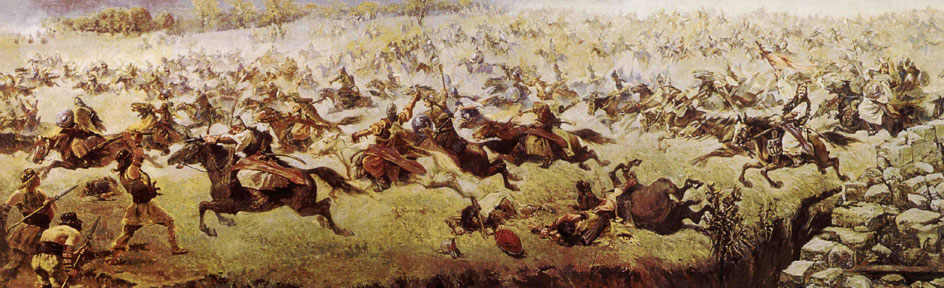 FESZTY Árpád: A magyarok bejövetele – (részlet), Letáborozás, 
1892–1894,olaj, vászon, Nemzeti Történeti Emlékpark, Ópusztaszer
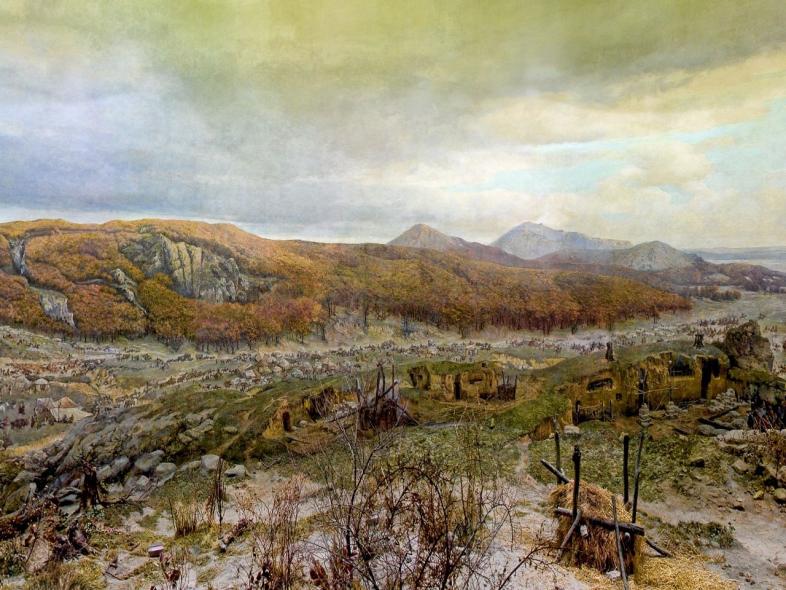 FESZTY Árpád A magyarok bejövetele –(részlet) Hadizsákmány Leányrablás,olaj, vászon,Nemzeti Történeti Emlékpark, Ópusztaszer
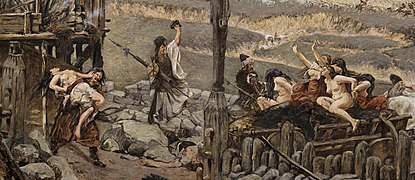 FESZTY Árpád A magyarok bejövetele –(részlet), A legyőzött Latorc és emberei, olaj, vászon,Nemzeti Történeti Emlékpark, Ópusztaszer
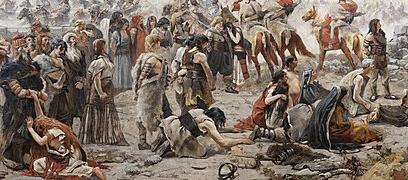 FESZTY Árpád: A Bánhídai Csata, 1897-1898, olaj, vászon
  4000 x 6000 cm, Duna-menti Múzeum, Komárom
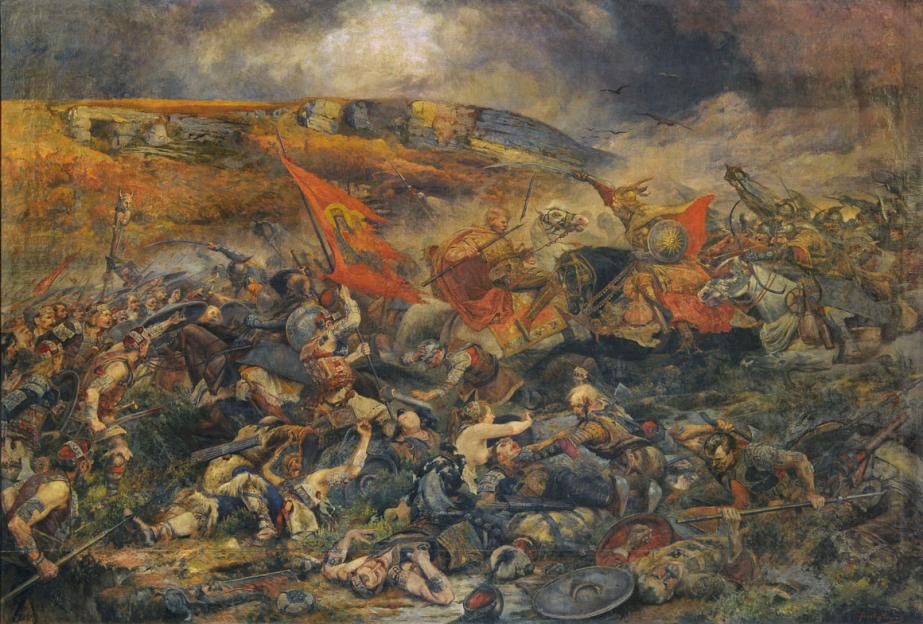 FESZTY Árpád: A Bánhídai csata- (részlet), Árpád és Szvatopluk összecsapása, 1897-1898 olaj, vászon,Duna Menti Múzeum, Komárom
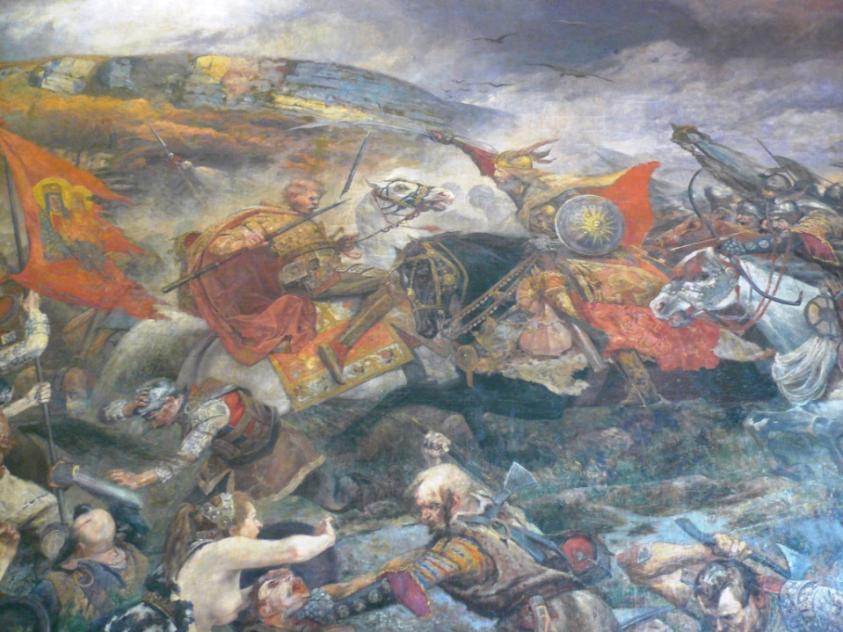 FESZTY Árpád: A Bánhídai csata, (részlet), olaj, vászon 
Duna Menti Múzeum, Komárom
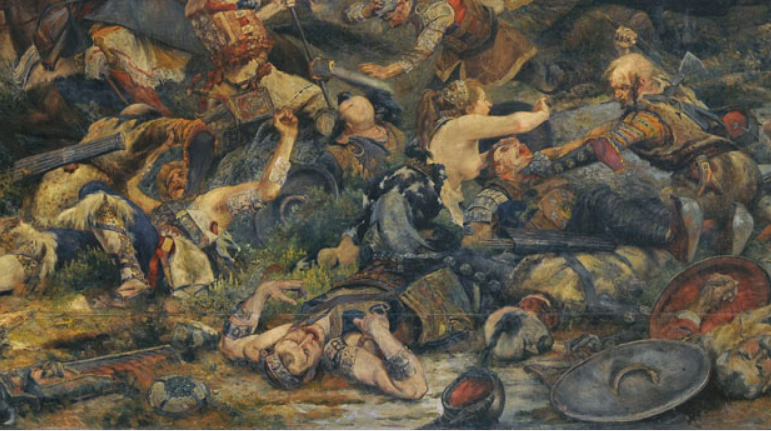 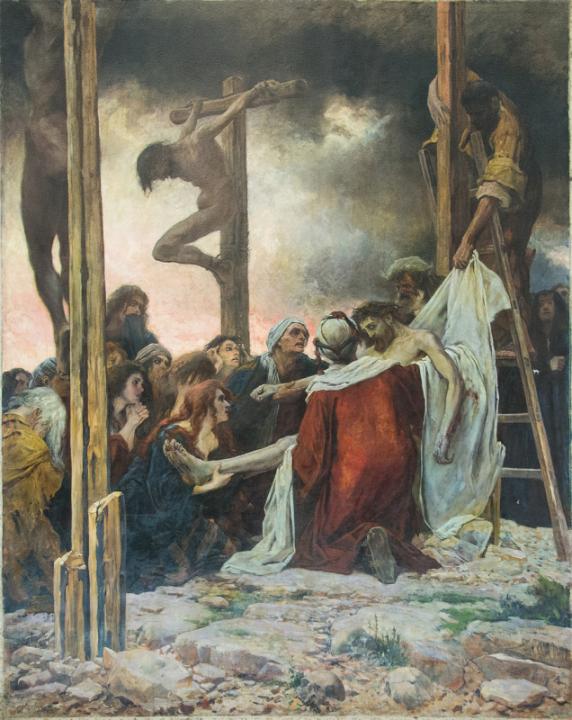 FESZTY Árpád
 Krisztus temetése 
Levétel a keresztről
 1899-1901  
Triptichon 
olaj, vászon 
(Triptichon méret
1300 x 400 cm)
 Arad Megyei Múzeum 
Arad
Elsőnek balról, a keresztről levételt, középen a sírba vitelt, amely a legnagyobb és jobb oldali a sírt ábrázolja, melynél siratják.
FESZTY Árpád: Krisztus temetése - A temetési menet,Triptichon 
1899-1901, olaj, vászon, Arad Megyei Múzeum,Arad
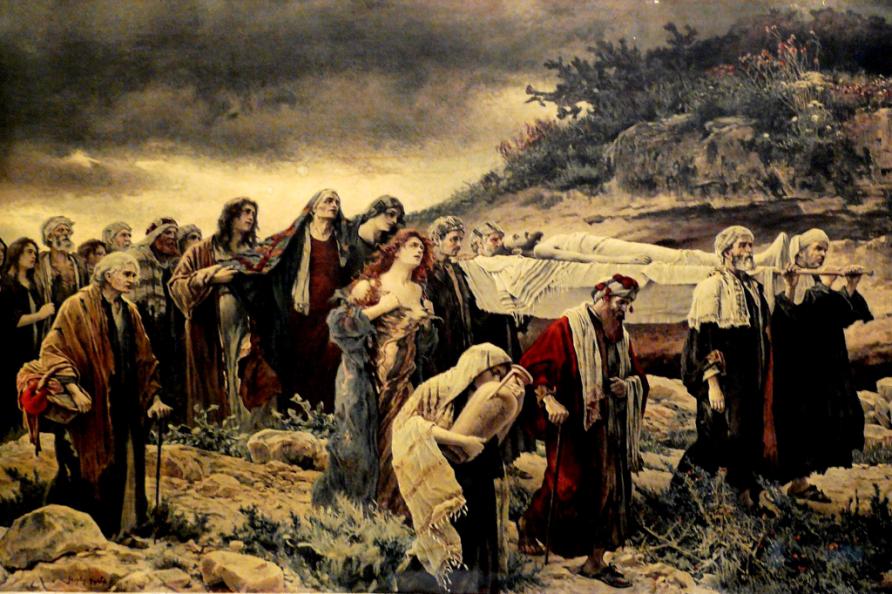 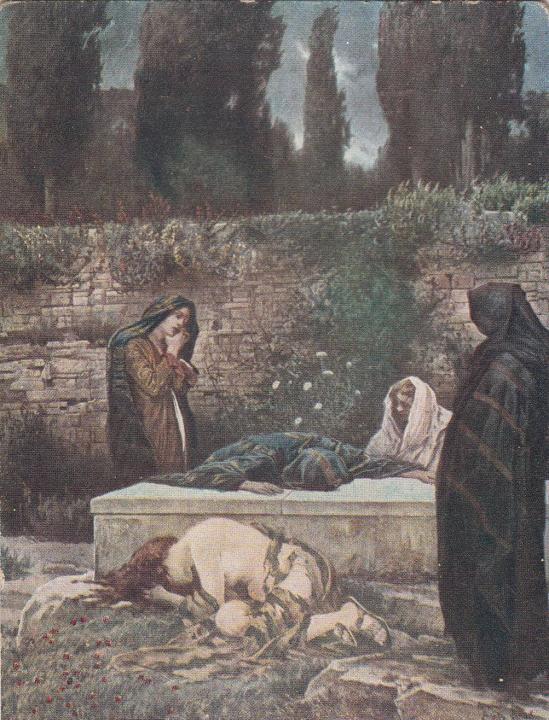 FESZTY Árpád
 Krisztus temetése 
Krisztus siratása 
Triptichon 
1898-1900
 olaj vászon  
Arad Megyei Múzeum
 Arad
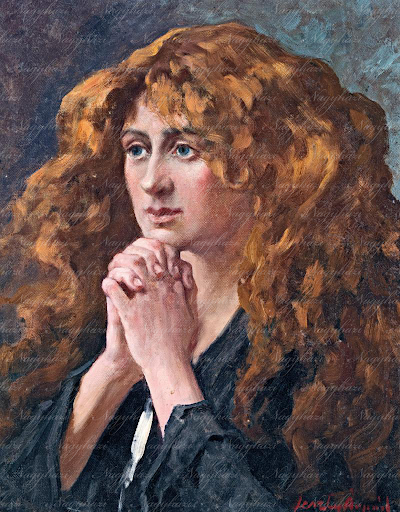 FESZTY Árpád 
Bűnbánó Magdolnaolaj, vászon63 x 48 cm
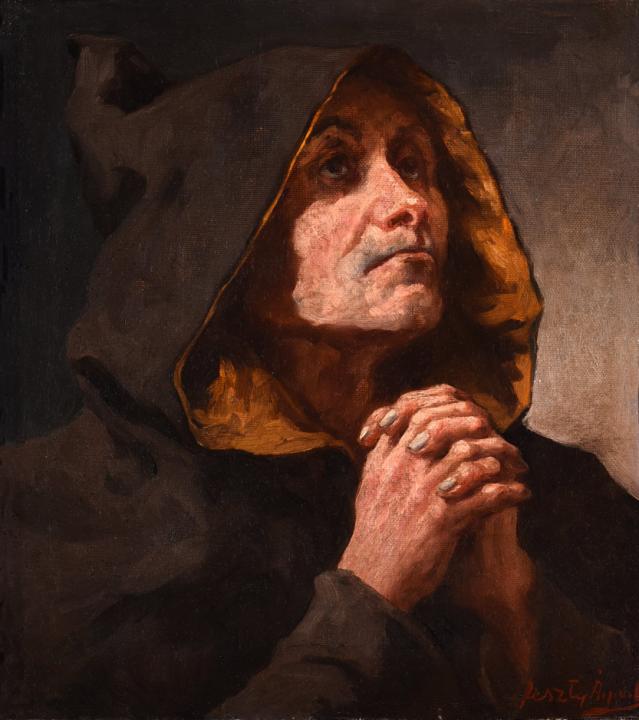 FESZTY Árpád
 Csuhás barát
1913olaj, vászon50 x 45,5 cm
FESZTY Árpád: Szent József oltárkép – vázlat, 55 x 89 cm
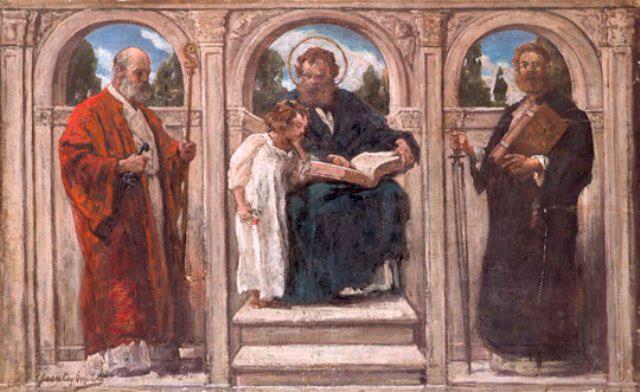 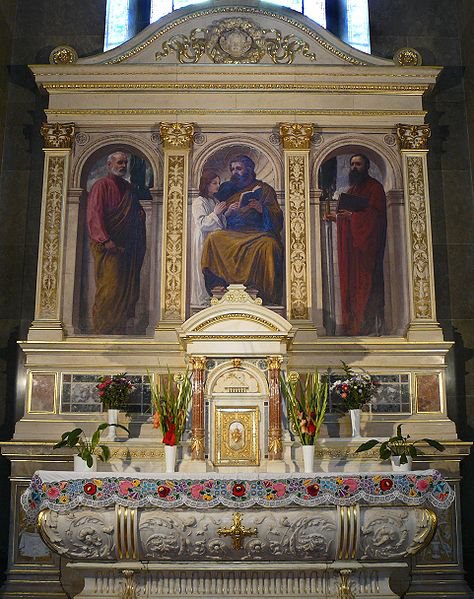 FESZTY Árpád 
Szent József oltárkép Szent István Bazilika Budapest
ÉLETKÉPEK
FESZTY Árpád: Bányaszerencsétlenség, 1885,olaj, vászon,190 x 280 cm
Központi Bányászati Múzeum, Sopron
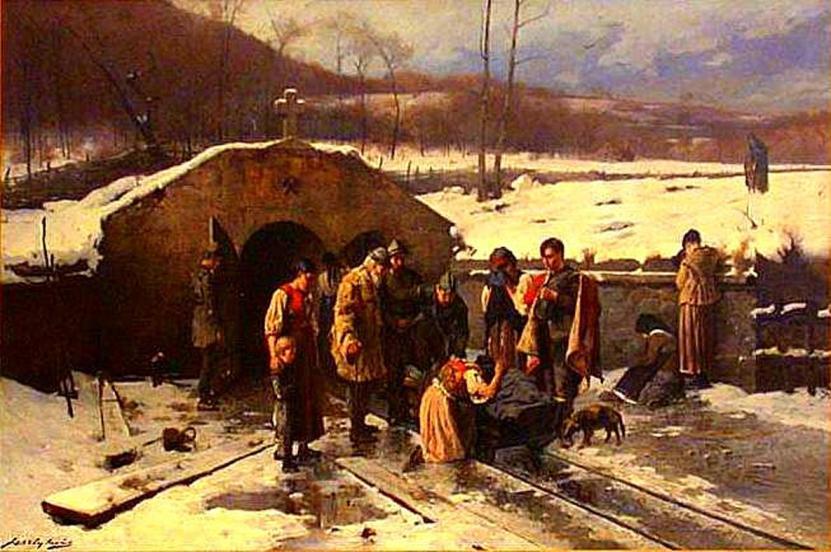 FESZTY Árpád: Kárvallottak,1886, Országos Tűzoltó Múzeum, Budapest
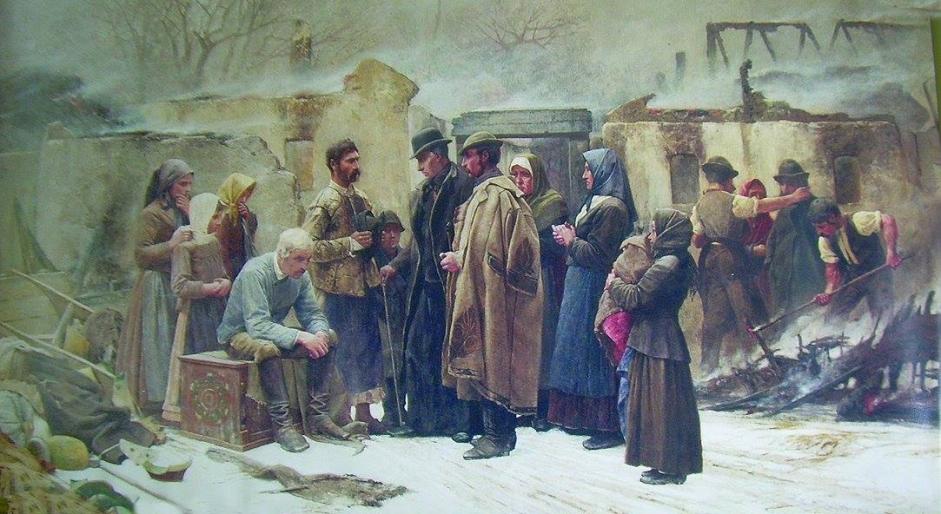 Feszty Árpád: Alvó prímás
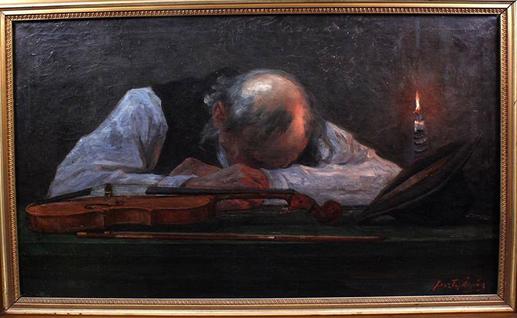 FESZTY Árpád: Tanácskozás, olaj, vászon, 100 x 127 cm
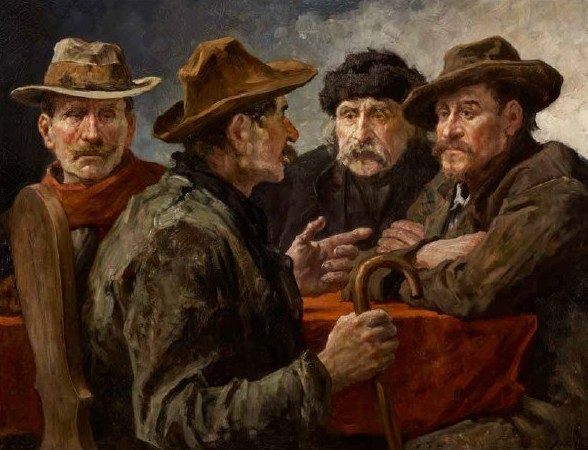 Freskók, FALKÉPEK, pannók
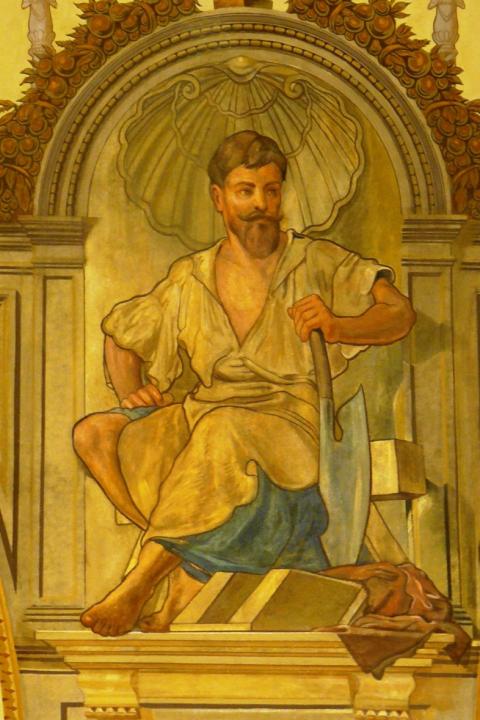 FESZTY Árpád 
 Ácsmesterség allegóriája 
(Feszty Árpád önarcképe) 1885freskó és szekko technikaPárizsi Nagy Áruház- Lotz-terem (akkor a Terézvárosi Kaszinó)
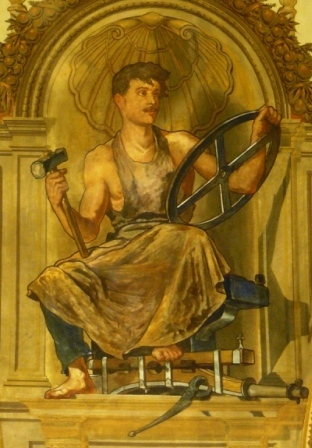 FESZTY Árpád 
A kovácsmesterség allegóriája
 1885 falkép
 Párizsi Nagy Áruház-Lotz terem
(akkor Terézvárosi Kaszinó)
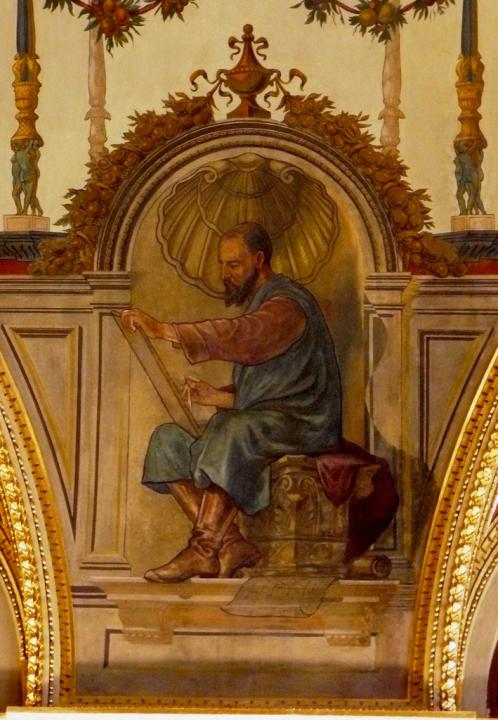 FESZTY Árpád 
Az építészet allegóriájafalkép 
1885
 Párizsi Nagy Áruház -Lotz terem
(akkor Terézvárosi Kaszinó)
Az alak modellje, a Terézvárosi Kaszinó építésze, Petschacher Gusztáv volt
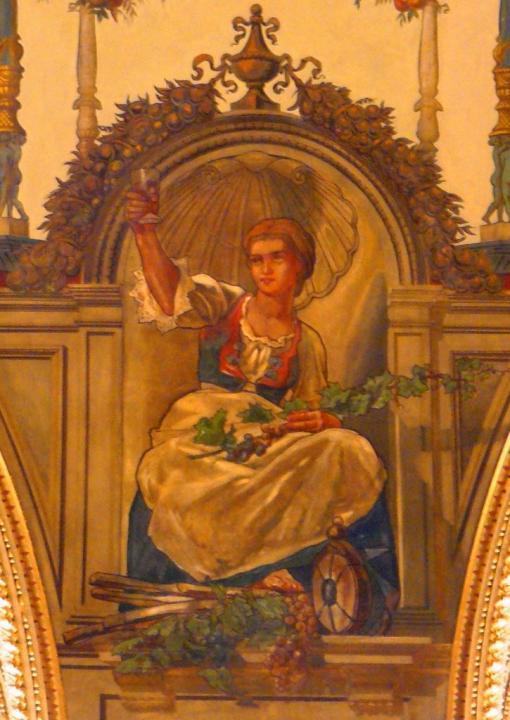 FESZTY Árpád
 A szőlészet allegóriájafalkép 
1885
Párizsi Nagy Áruház-Lotz terem
 (akkor Terézvárosi Kaszinó)
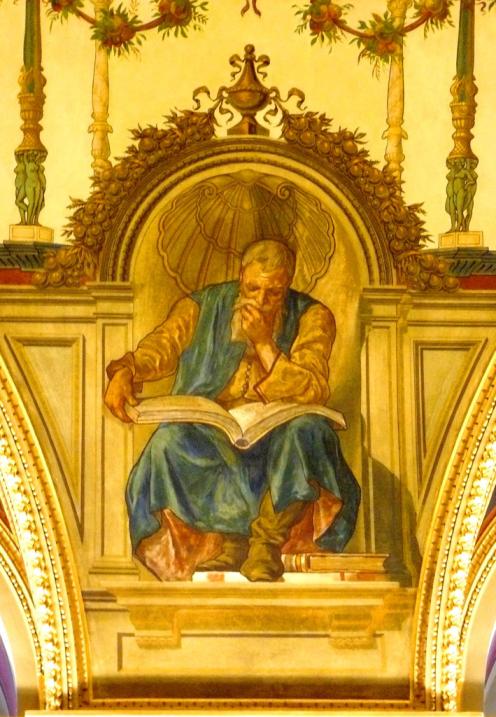 FESZTY Árpád 
A tudomány allegóriájafalkép 
1885 
 Párizsi Nagy Áruház- Lotz terem
(akkor Terézvárosi Kaszinó)
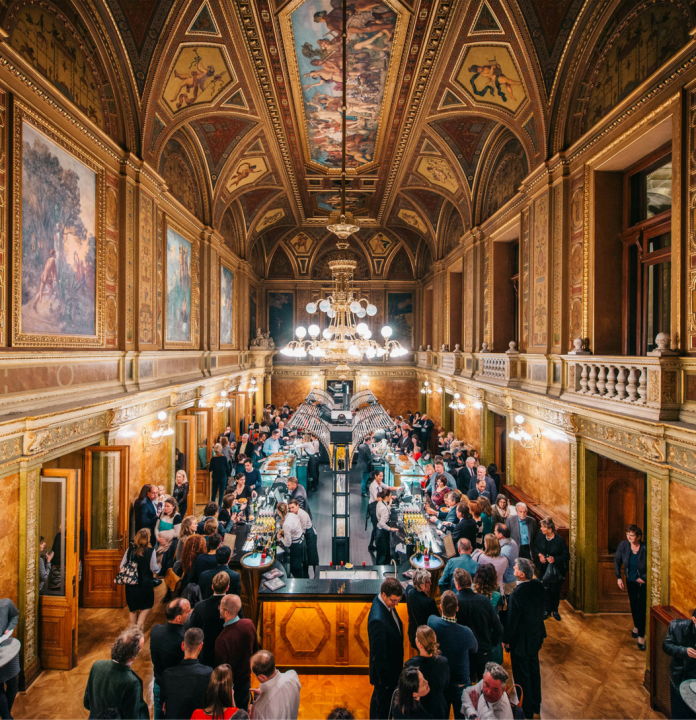 FESZTY Árpád
1881
Operaház büféterme
 Budapest
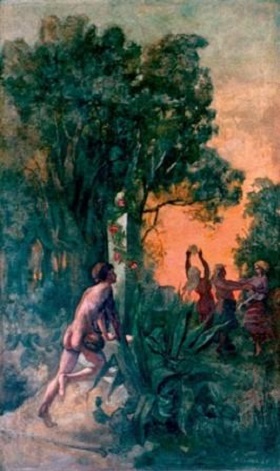 FESZTY Árpád
 A Múzsák tánca
1883-86
 falkép 
szekkó
Operaház, Feszty Bár Budapest
A műmárvány oldalfalakat Feszty Árpád különböző hangokat jelképező kilenc képe, azaz a Kagylóbúgás, a Madárdal, a Patakcsörgedezés, a Nimfák tánca, A faun zenéje, a Viharzúgás, a Sappho zenéje, a Visszhang és a Csigakürt hangja című freskó díszíti. Az akkor huszonöt éves művész előremutató alkotásait a korabeli kritika is méltatta
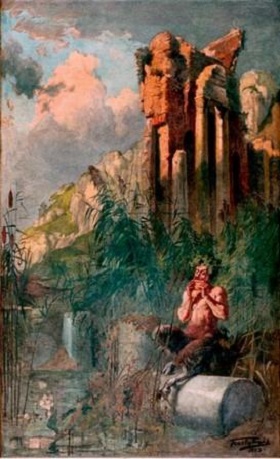 FESZTY Árpád
 A Faun zenéje
1883-86
 falkép 
szekkó
Operaház büféterme
 Budapest
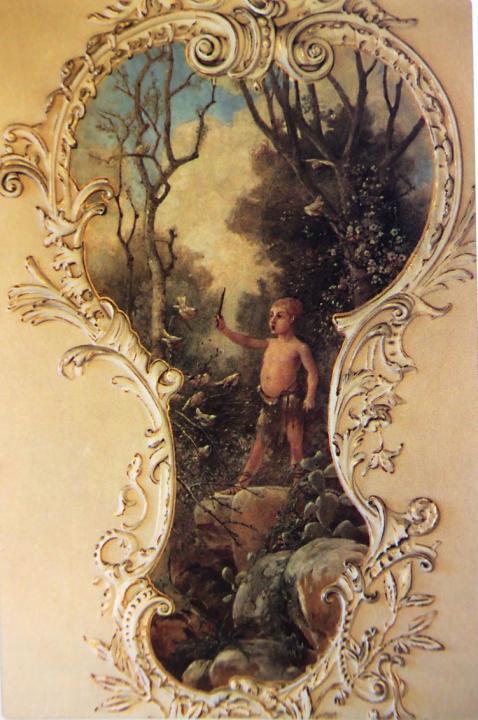 FESZTY Árpád  
Puttó
  pannó 
Emmer-palota 
Bem rakpart 8.
Ezen a Feszty pannón  egy kismadarakat vezénylő puttó látható.  A természet hangjainak megjelenítése miatt a falkép sorozat rokonítható az Operaházi büféterem Feszty-képeivel.
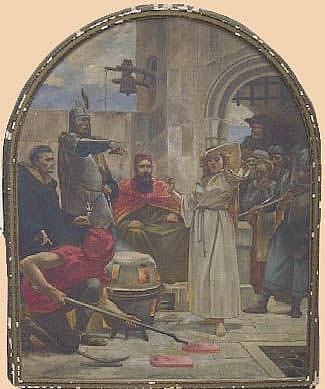 FESZTY Árpád 
A tűzpróba
pannó
Fővárosi Törvényszék Budapest
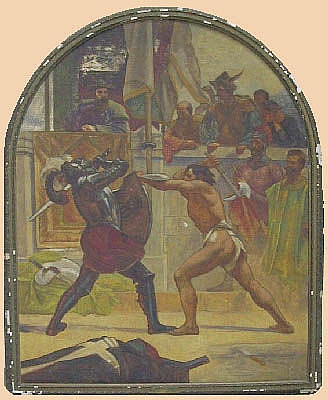 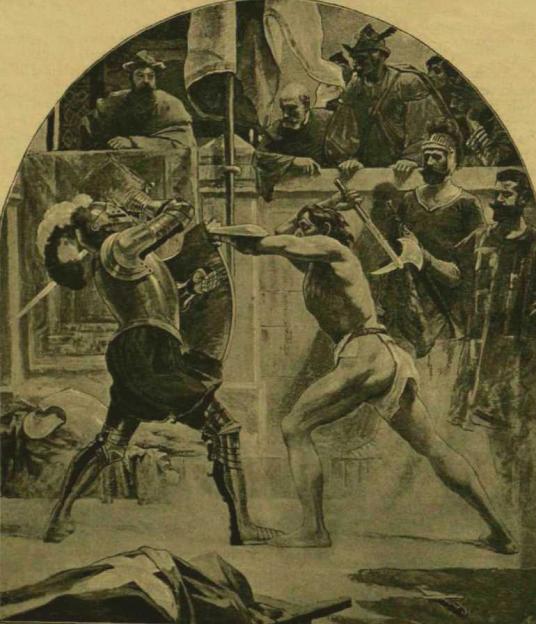 FESZTY Árpád 
A perdöntő párbaj  
pannó
Fővárosi Törvényszék Budapest
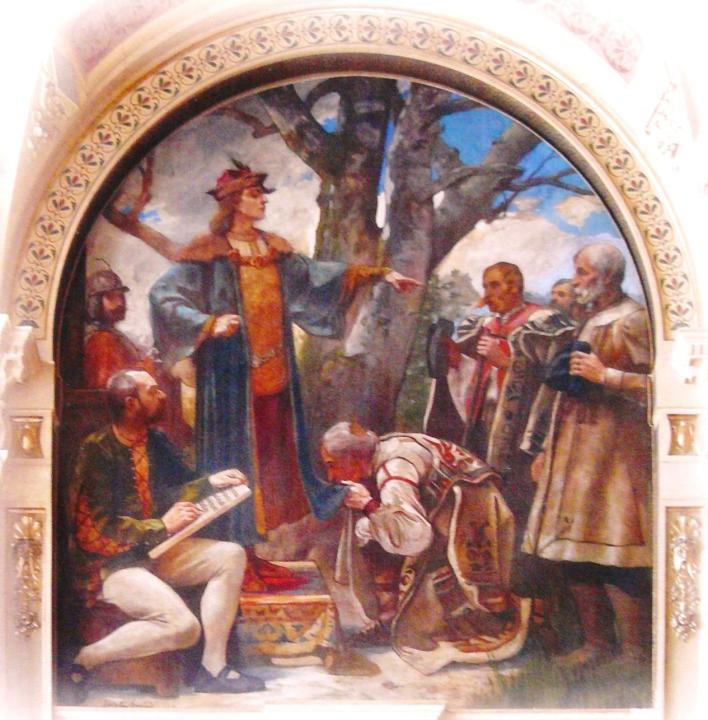 FESZTY Árpád 
Mátyás megadja népeinek a szabad költözködés jogátpannó 
Fővárosi Törvényszék Budapest
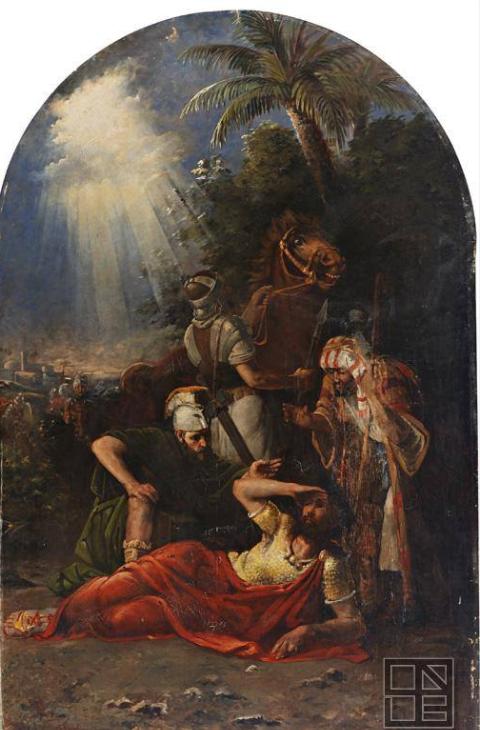 FESZTY Árpád 
Szent Pál megtéréseoltárkép ismeretlen szlovákiai templombólolaj vászon195 x 130 cmSzlovák Nemzeti Galéria
tájképek
FESZTY Árpád: Halásztanya,  1876 körül, olaj, vászon, 80 x 160 cmmagántulajdon
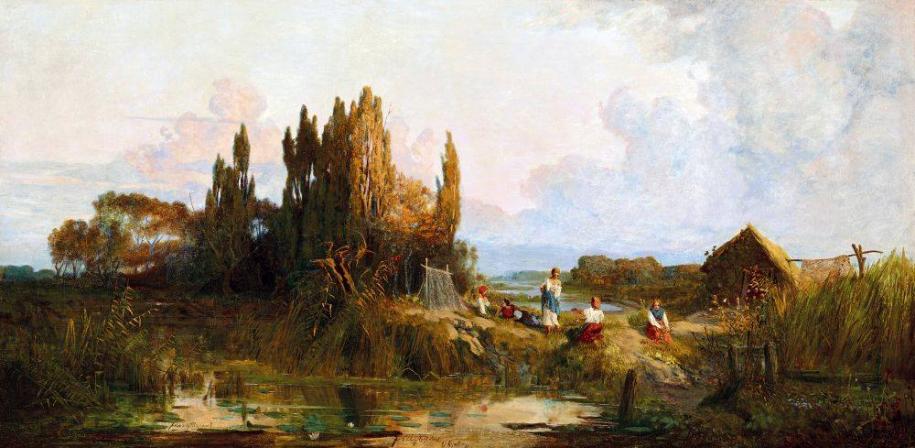 FESZTY Árpád: Táj a lenyugvó nap fényében, 1876
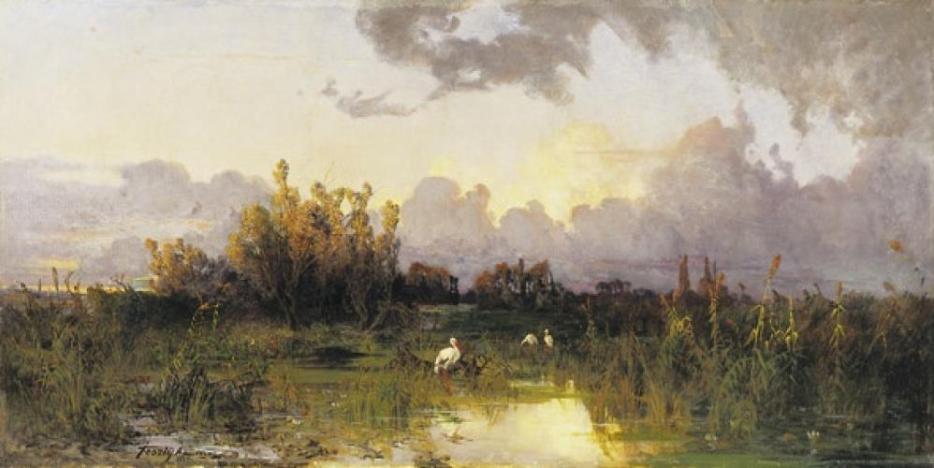 FESZTY Árpád:  Lánchíd éjjel, 1885, olaj, vászon,100 x 150 cm
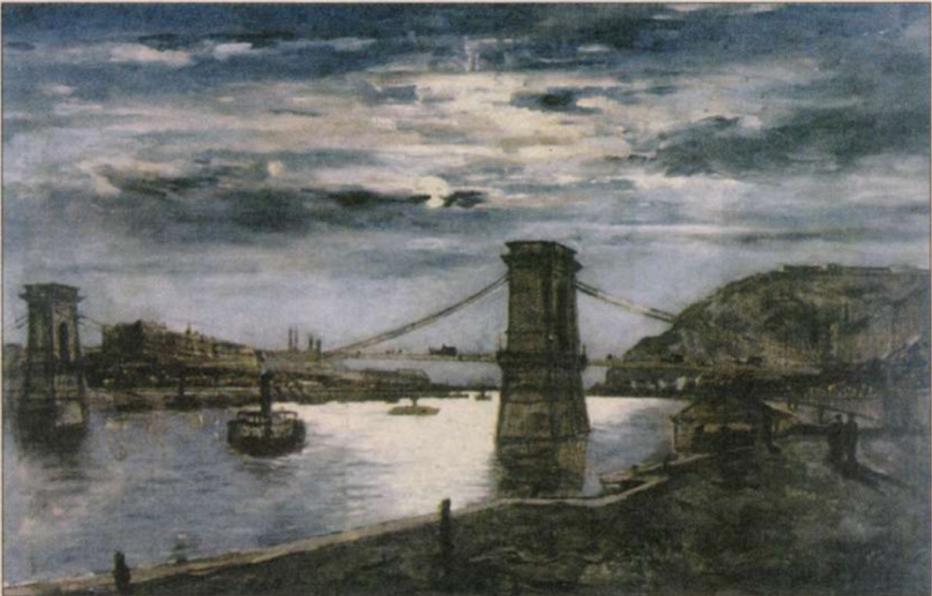 FESZTY Árpád: Mocsaras táj parasztházzal – vázlat, olaj, fatábla
 20 x 32,5 cm, külföldi magántulajdon
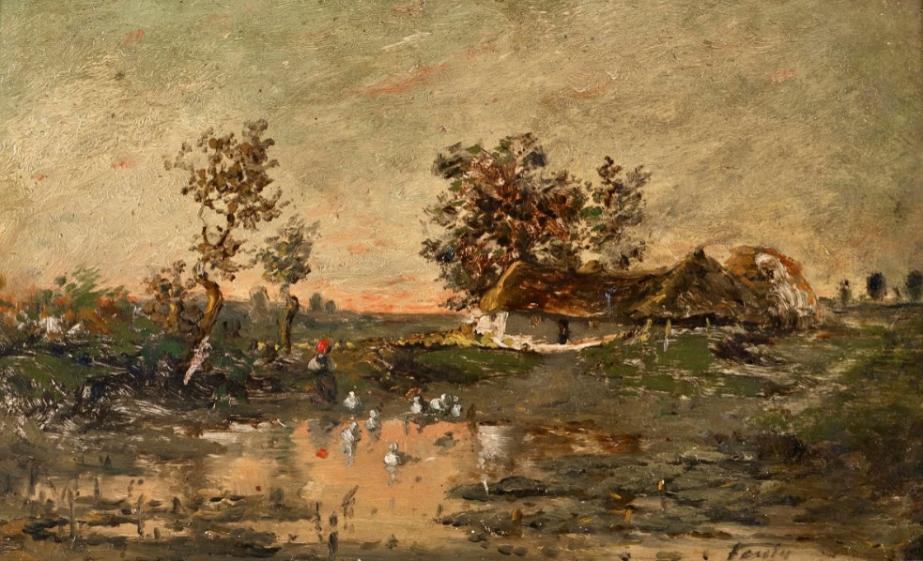 FESZTY Árpád: Kingyesi táj
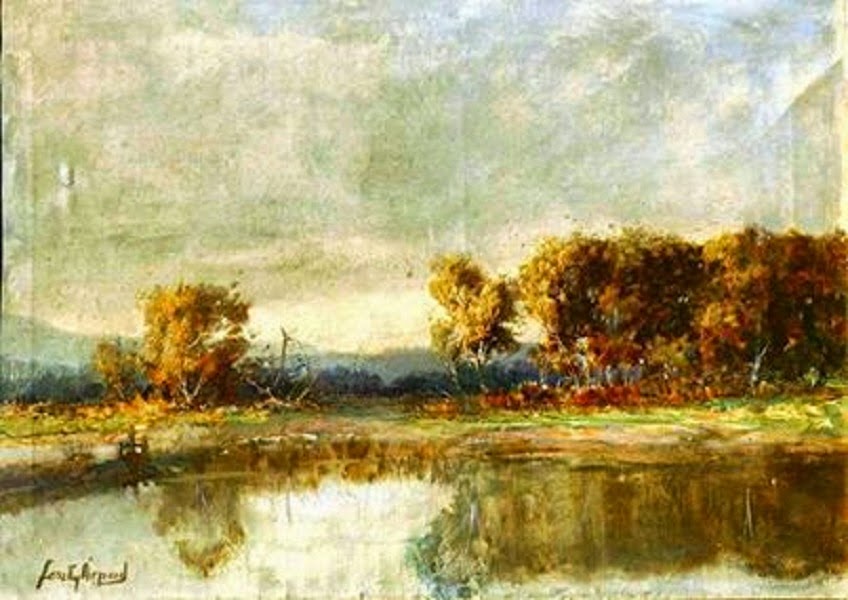 FESZTY Árpád: Tanya
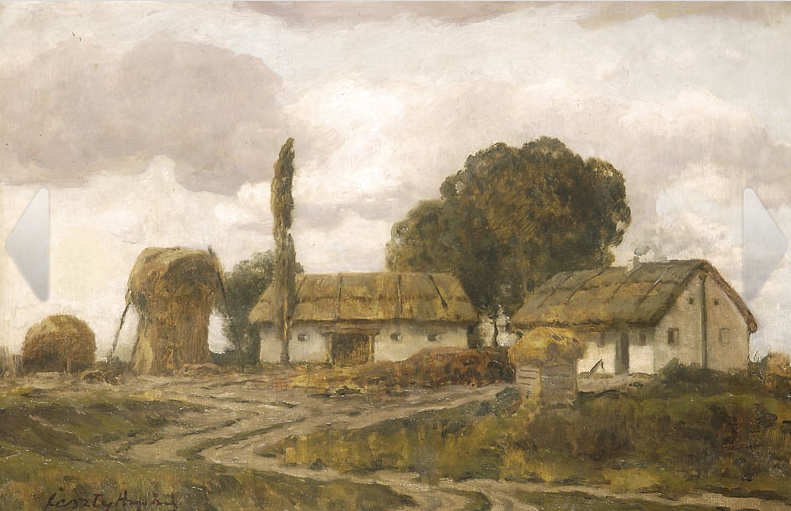 FESZTY  Árpád: Feszty Árpád tanyája, Kingyes
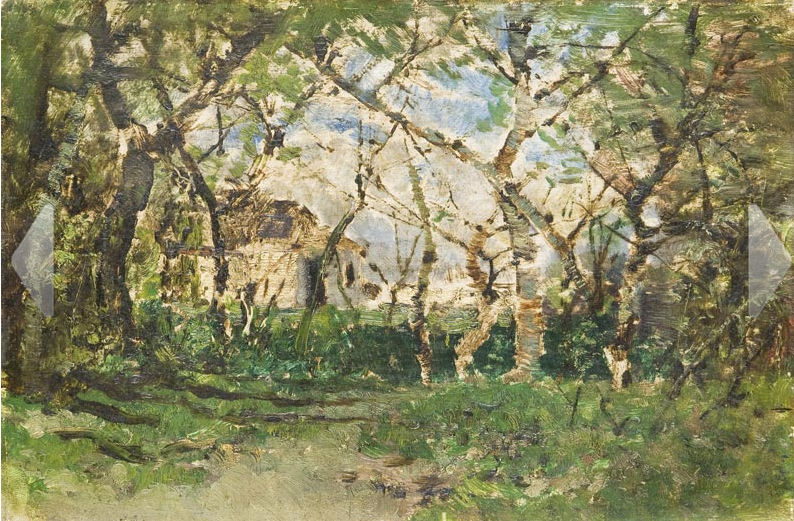 FESZTY Árpád: Vizimalom a telihold fényében
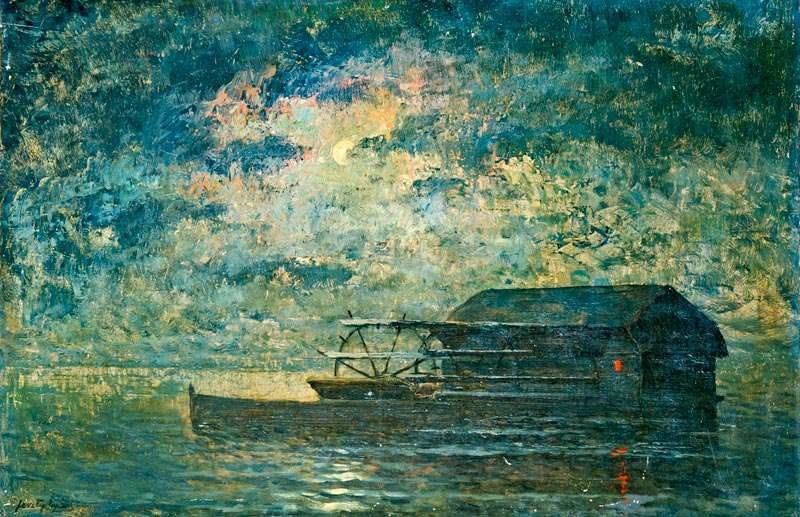 FESZTY Árpád: Komáromi utca, olaj, vászon, 90  x 121 cm
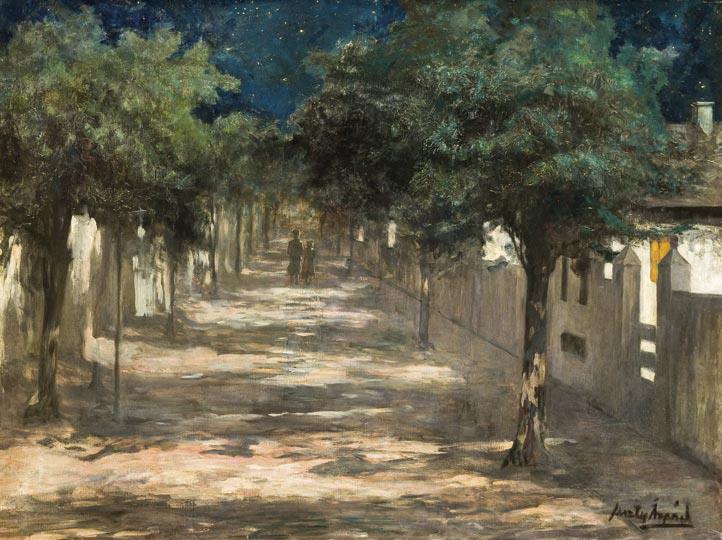 FESZTY Árpád: Folyópart házzal, olaj, vászon, 72 x 125 cm
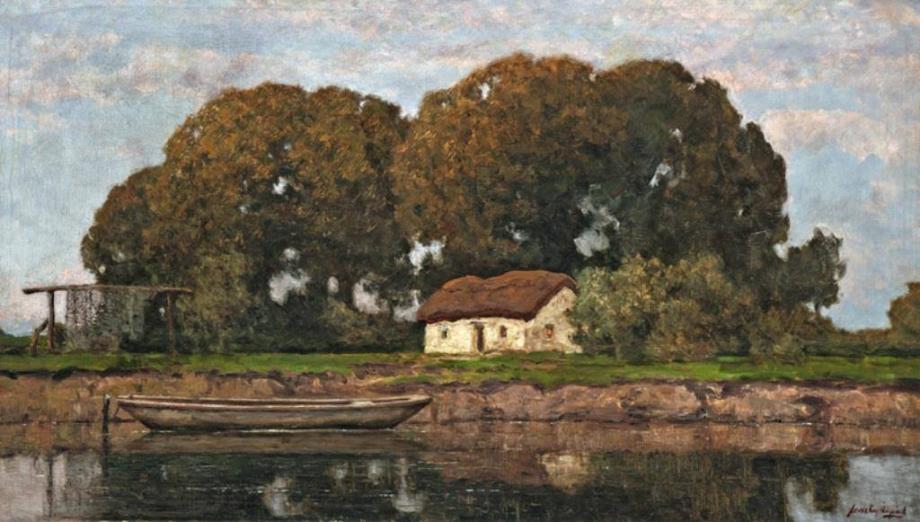 FESZTY Árpád: Pásztortűz,  olaj, vászon 69,5 x 90 cm
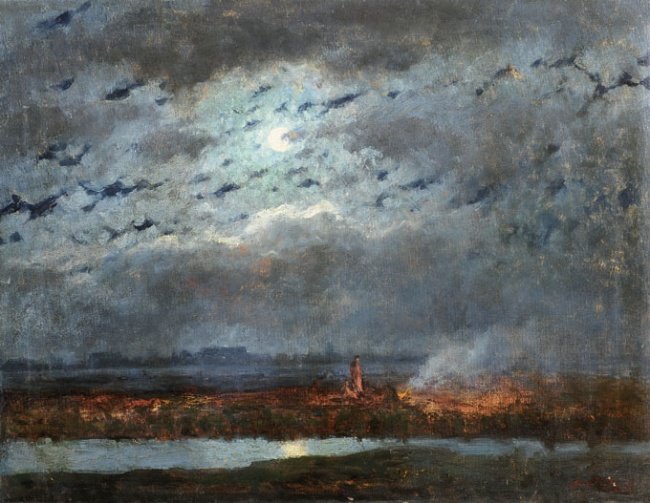 FESZTY Árpád: Sziklás tengerpart vitorlással, 50 x 70 cm, olaj, vászon
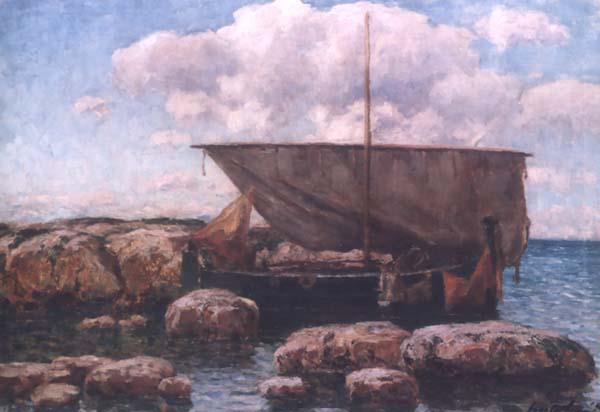 FESZTY Árpád: Partmenti fűzek, (Valószínűleg a Feszty kingyesi művésztanyája mögötti Levelesi tó),vegyes technika, papír,30 x 38 cmMarosvásárhelyi Kultúrpalota,Képtár
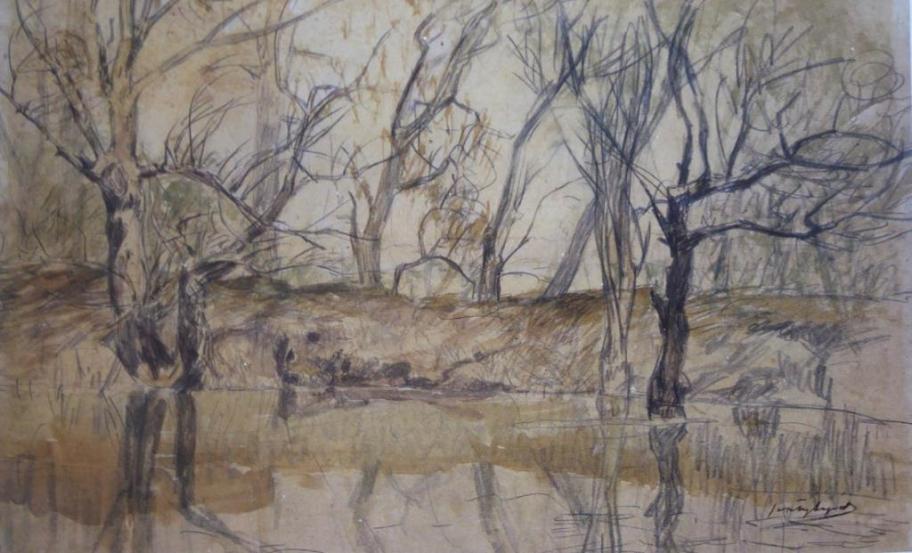 FESZTY Árpád: Alkonyat, olaj, vászon,115 x 150 cmMarosvásárhelyi Kultúrpalota Képtára, Marosvásárhely
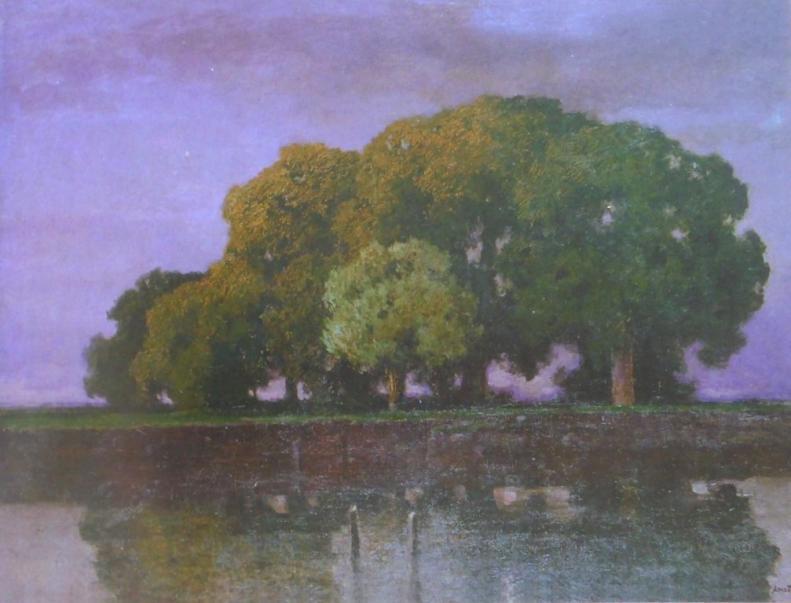 portrék
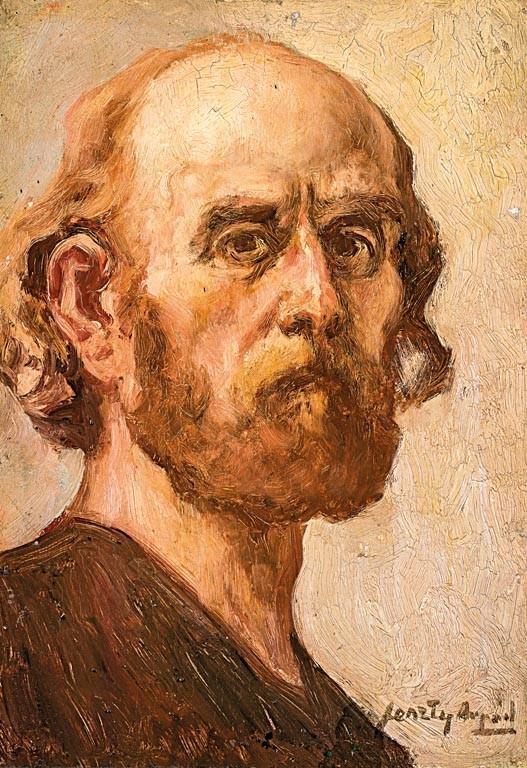 FESZTY Árpád 
Férfi portré
(Önarckép)olaj, karton
 33 x 25 cm
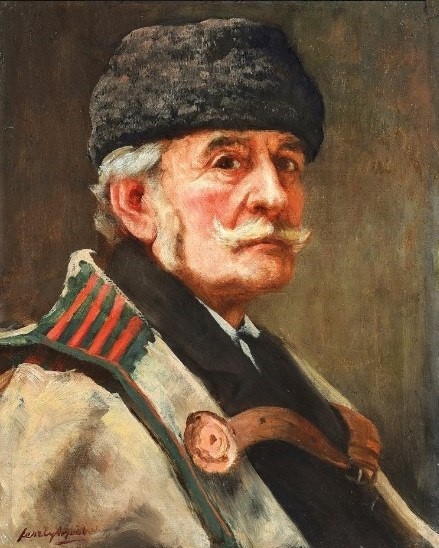 FESZTY Árpád 
Kucsmás parasztolaj, vászon40 x 50 cmmagántulajdon
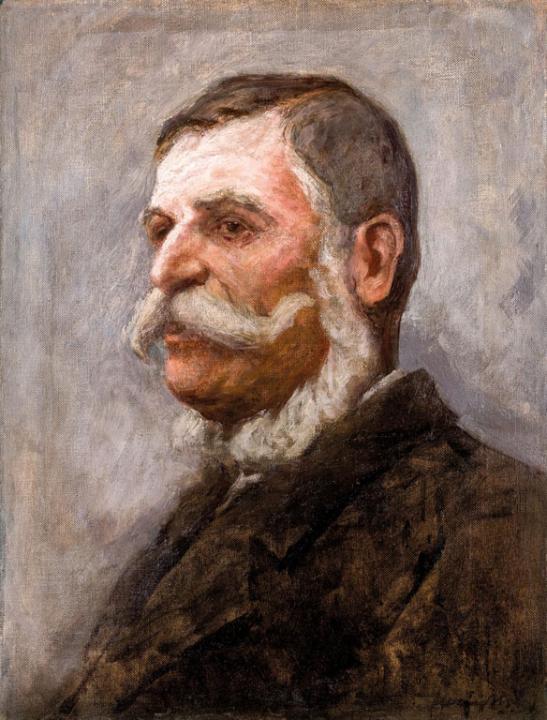 FESZTY Árpád 
Férfiportréolaj, vászon 
kartonra ragasztva64 x 48 cmmagántulajdon
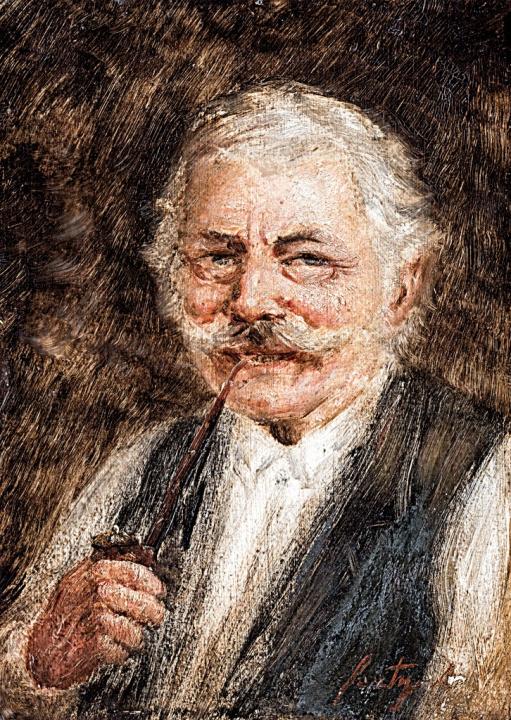 FESZTY Árpád
 Pipázó paraszt olaj, karton 
34 x 25,5 cm
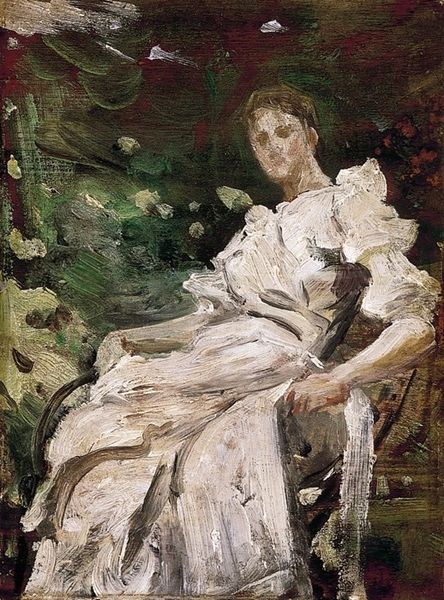 FESZTY Árpád 
Fehérruhás nőolaj, fa 
22 x 16 cm 
magángyűjtemény
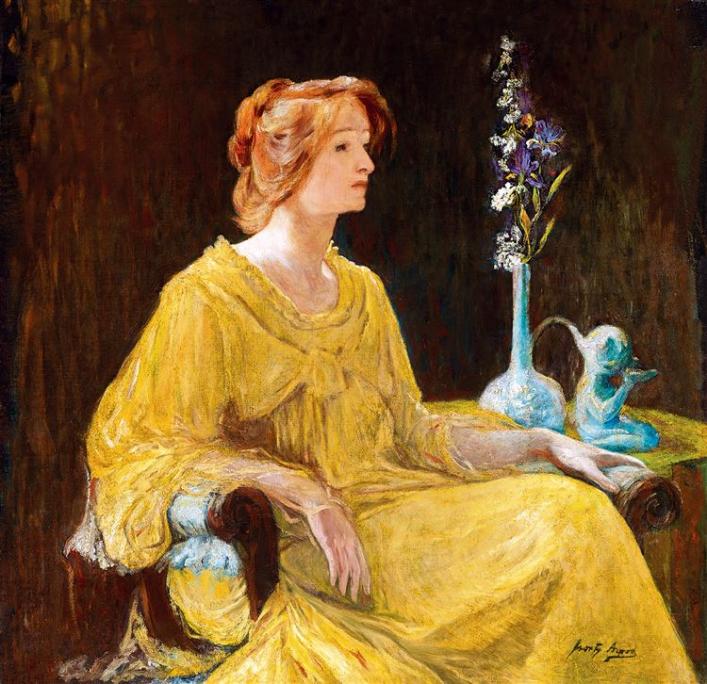 FESZTY Árpád
 Fiatal lány szecessziós virágvázával
95 x 98 cmolaj, vászon
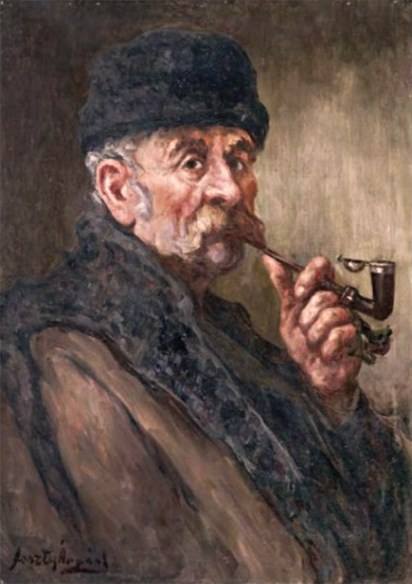 FESZTY Árpád
Pipás paraszt portréjaolaj, vászon70,5 x 50,5 cmmagántulajdon
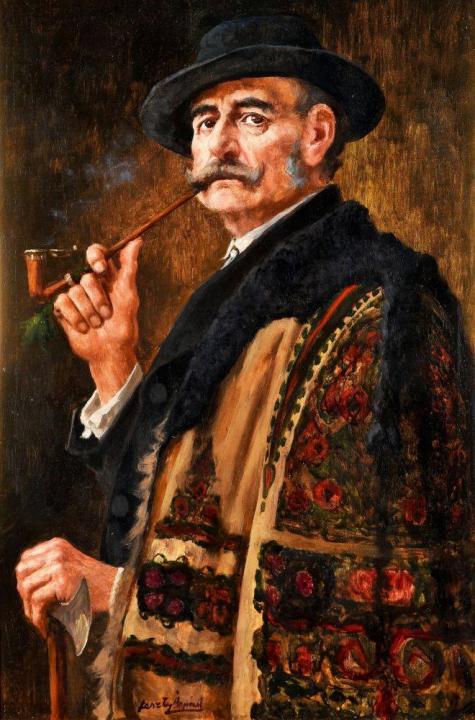 FESZTY Árpád
Pipás paraszt fokossalolaj, vászon60 x9 0 cm 
magántulajdon
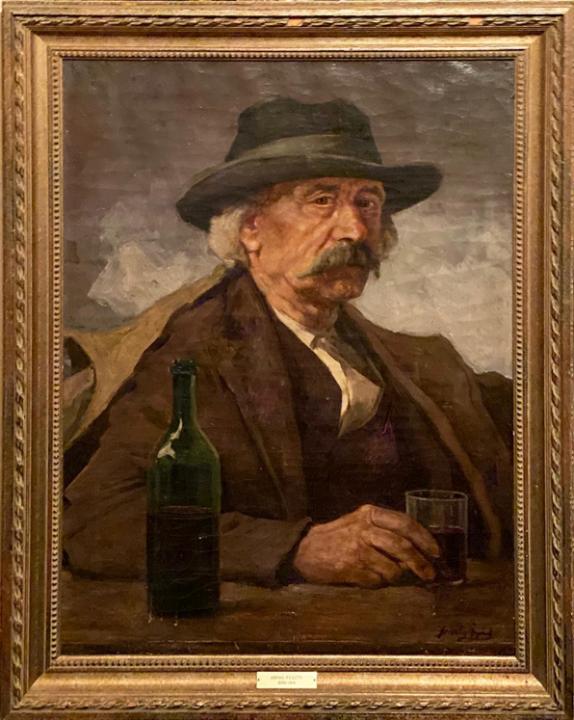 FESZTY Árpád 
A vén borozóolaj, vászon  
 60 x 80 cm
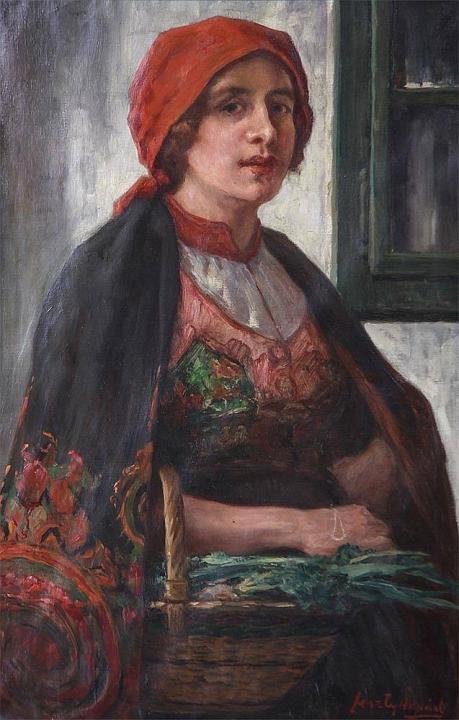 FESZTY Árpád 
Menyecske kosárralolaj, vászon89 x 58,5 cm
A művész nagyon ritka női portréinak egyike, melyet a halála előtti utolsó év(ek)ben készíthetett.
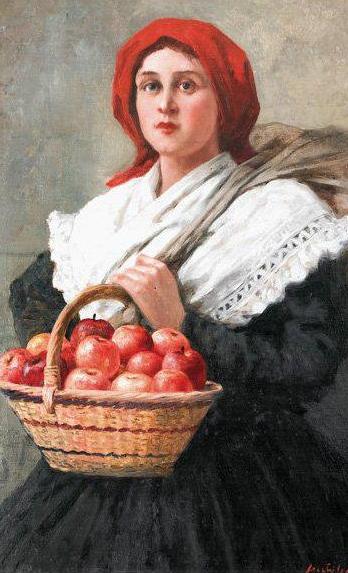 FESZTY Árpád 
Almaárusolaj, vászon90 x 59 cm
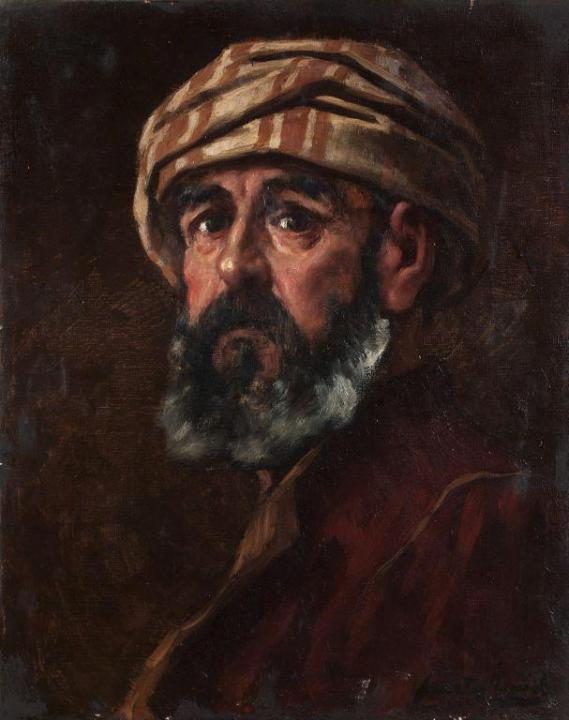 FESZTY Árpád 
Férfi portréolaj, vászon52 x 40 cm
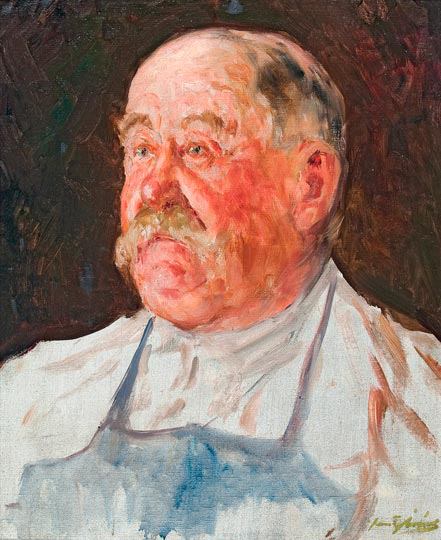 FESZTY Árpád 
Kocsmáros portréjaolaj, vászon50 x 40 cm
CSENDÉLETEK
FESZTY Árpád: Reggeli után, 1877, olaj, vászon,76 x 159, magántulajdon
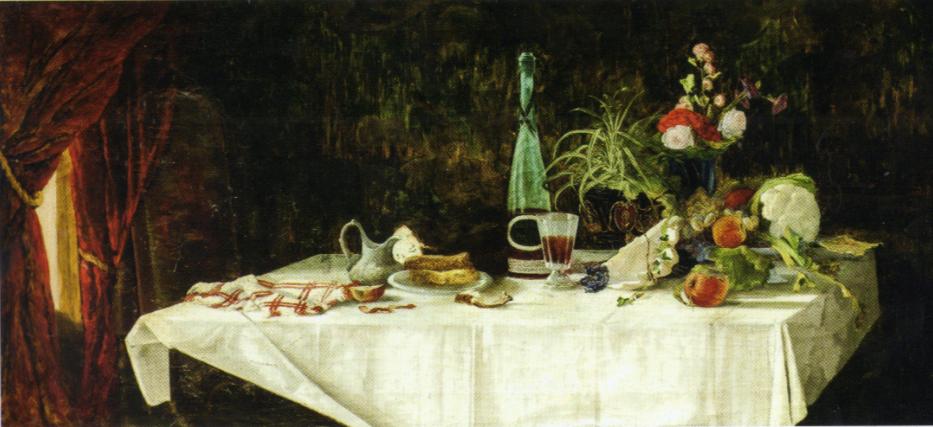 FESZTY Árpád: Csendélet almákkal 51x61 cm, olaj, vászon
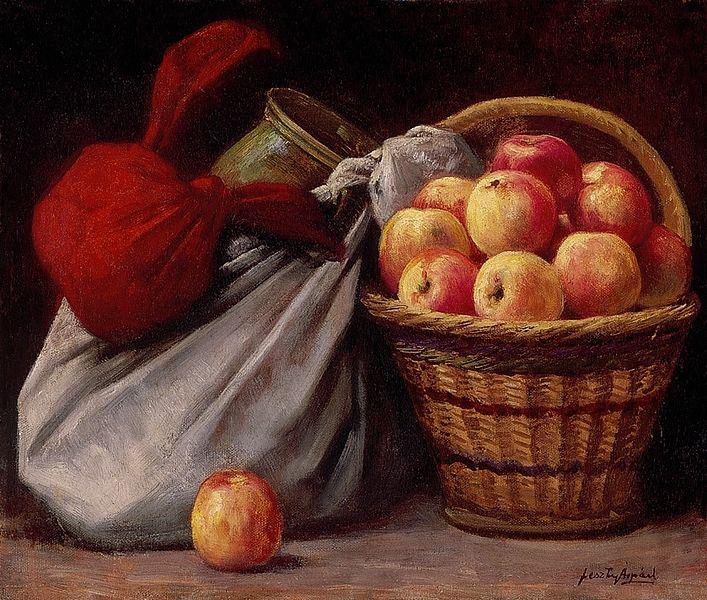 RAJZOK
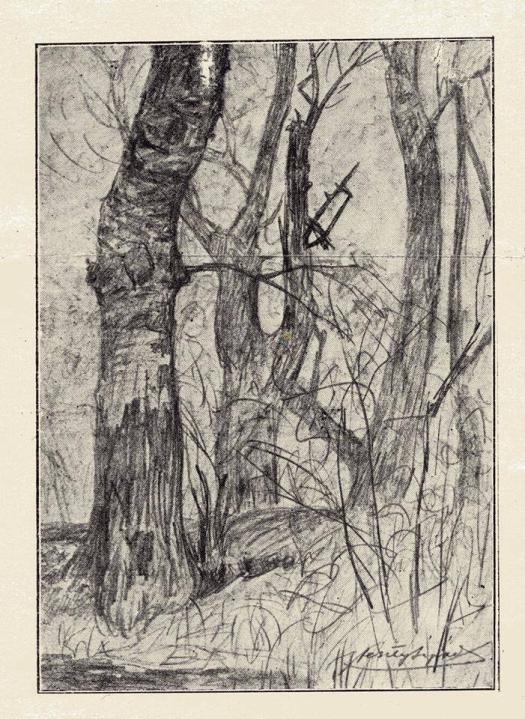 FESZTY Árpád 
Partmenti fákgrafit, papírlappang(Szerepelt Feszty Árpád 
1912-es 
gyűjteményes kiállításán)
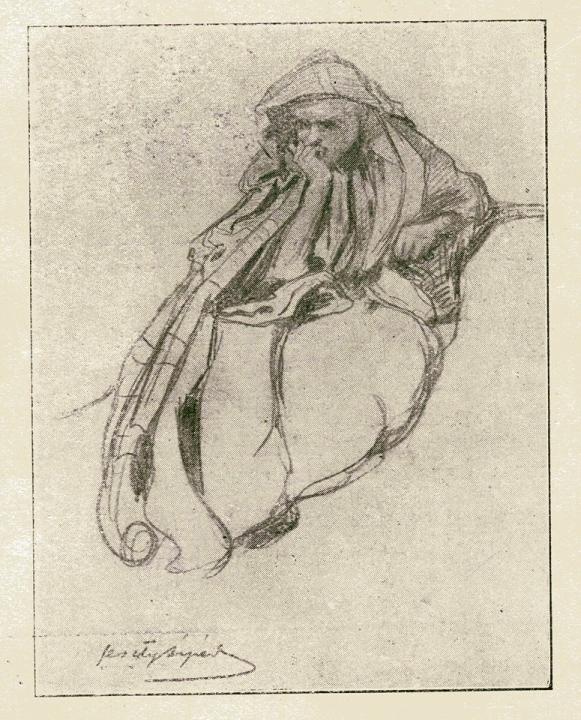 FESZTY Árpád 
Gyászoló nőalakceruza, papírlappang